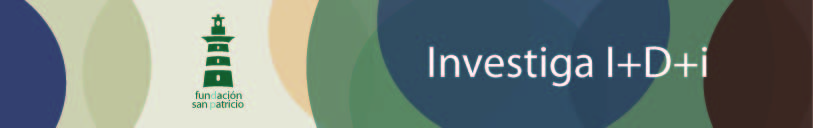 VI Congreso INVESTIGA I+D+i
Grupo investigador de Ciencias del espacio
Búsqueda de planetas habitables fuera del sistema solar
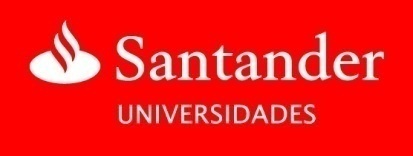 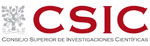 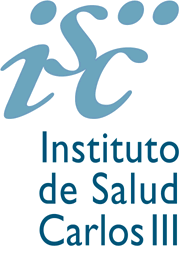 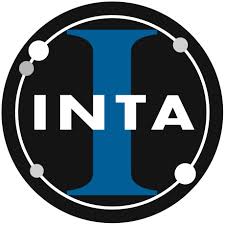 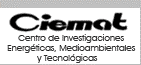 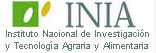 Grupo Investigador
Moderadora: María Ruiz Martínez

Ana Blanca Aguaviva Rafales
Maider Allende Hernández
Belén Alonso López
Enrique Aragón Pabón
Silvia Armengol Sans
Pablo Blanco Mas
Joaquin Caballero Gomariz
Eduard Casadevall Aviñó
Patricia Ferrer Torres
Carlos Gallego Costa


Secretario: Jorge Romo González

Carmen Garmendia Aguilar
Fernando González Rodríguez
Gabriela Junquera Prat
Gloria Lázaro Gozalo
Marc Muria Fatjó
Angelica Elzbieta Palczowska
Ana Carla Picaporte Fuentes
Enol Urquijo Rodríguez
Pablo Vilalta Díaz
José Vilana García-Ovies
1
Índice
Introducción
Vida y habitabilidad
Métodos
Implicaciones y conclusión
“Limitar nuestra atención a cuestiones terrestres sería limitar el espíritu humano.”

Stephen Hawking
Introducción
¿Por qué hay día y noche?
¿Por qué existen las estaciones?
¿Por qué la luna cambia de forma?
¿Por qué unas estrellas brillan más que otras?
Formación del universo
Teoría de Inflación cósmica.
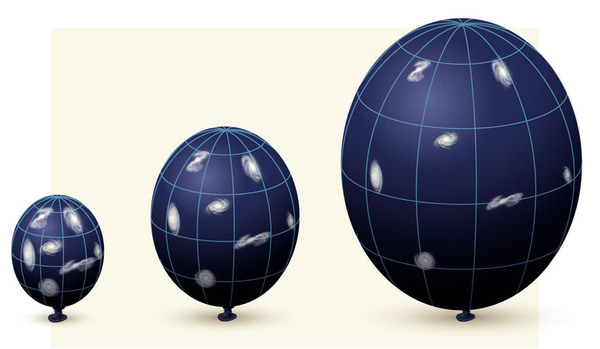 Formación del Universo
Teoría del Universo estacionario
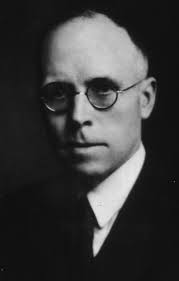 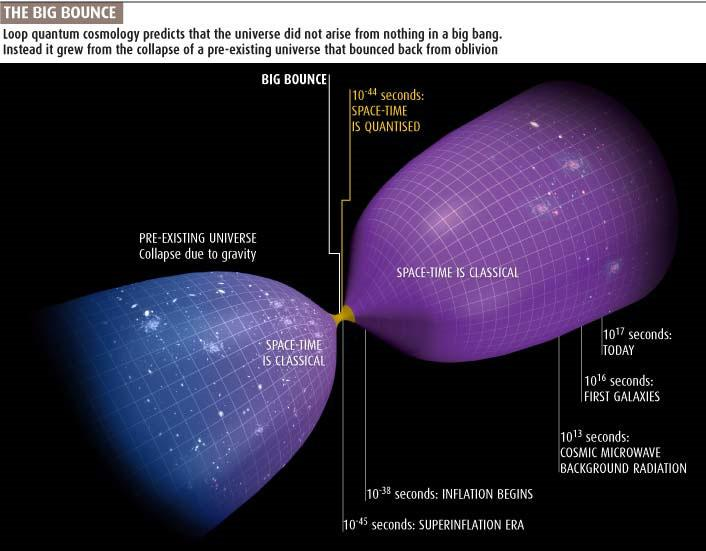 Edward Milne
Formación del universo
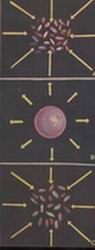 Teoría del Universo Oscilante
Formación del Universo
Teoría del Big Bang
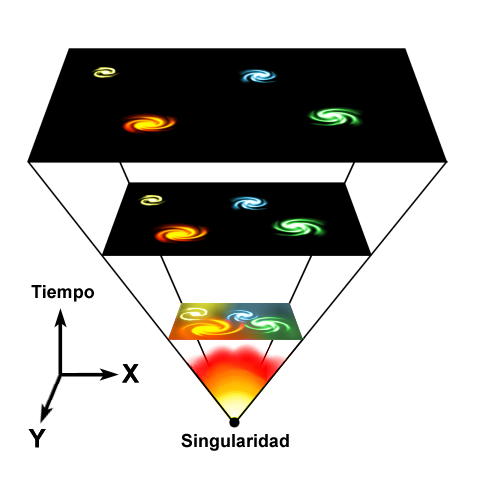 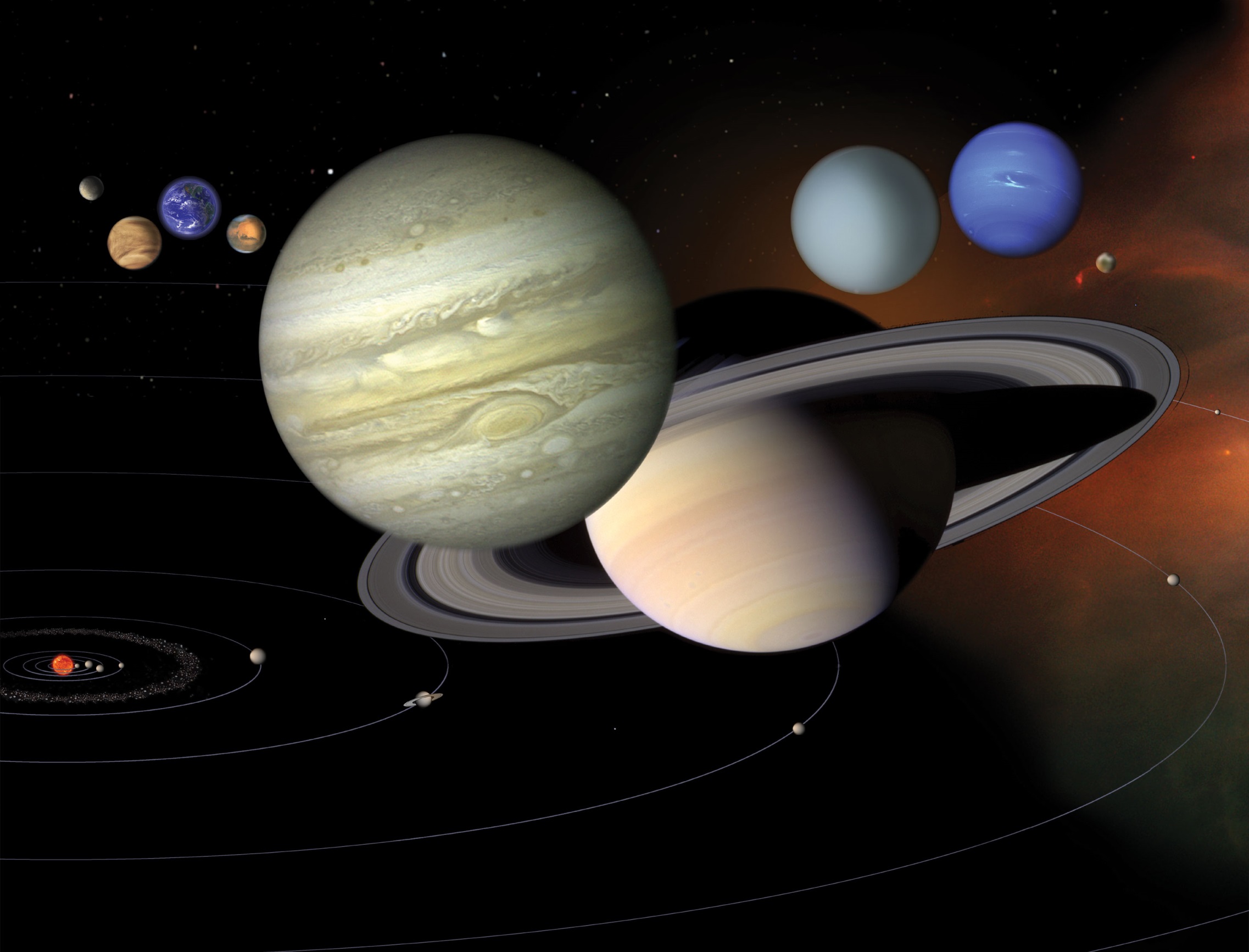 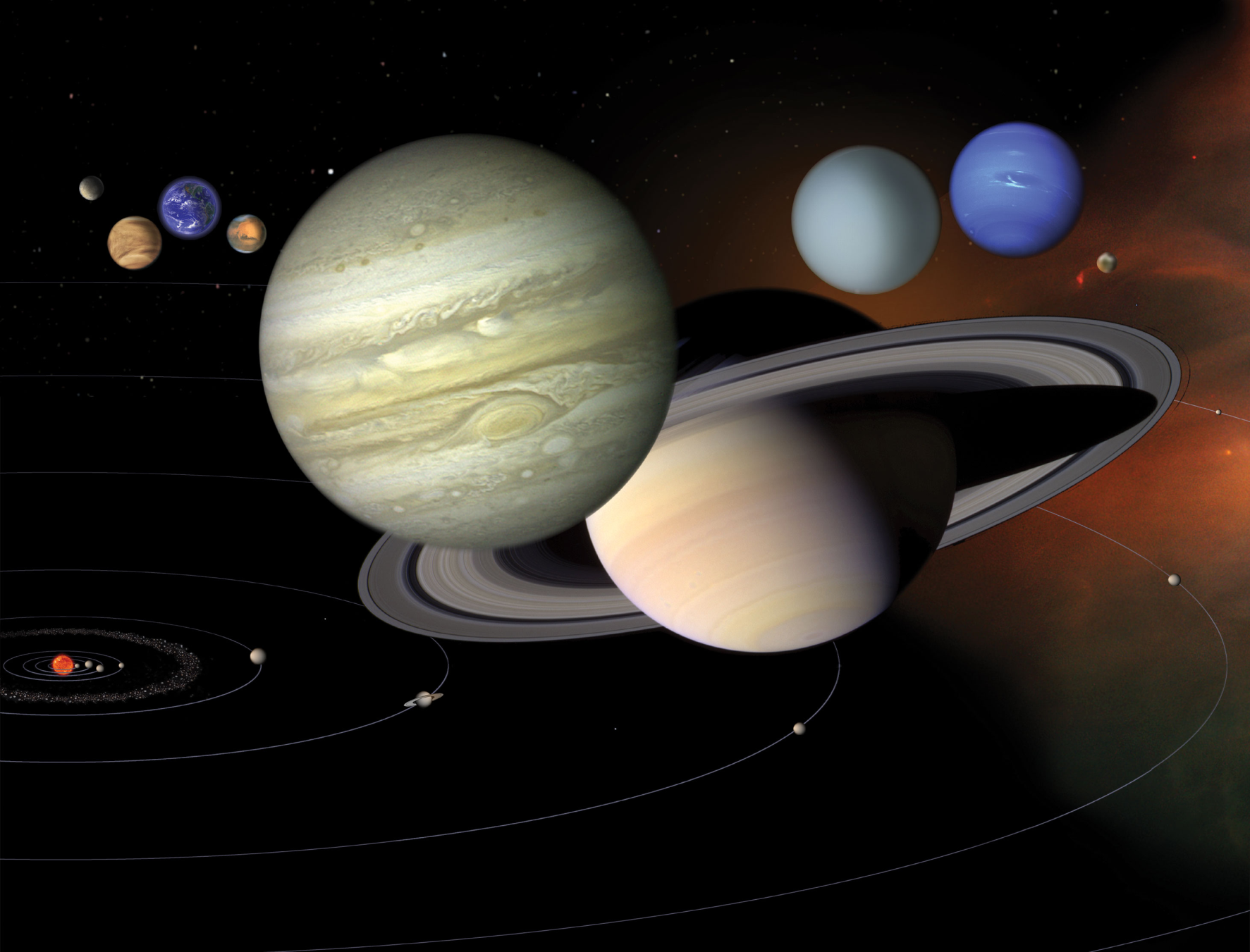 Planetas
Según la IUA; un planeta es todo cuerpo celeste que:
 Orbite alrededor una estrella.
 Posea una determinada masa, equilibrio hidrostático y tenga forma esférica.
Domine en su vecindad, habiendo limpiado su órbita.
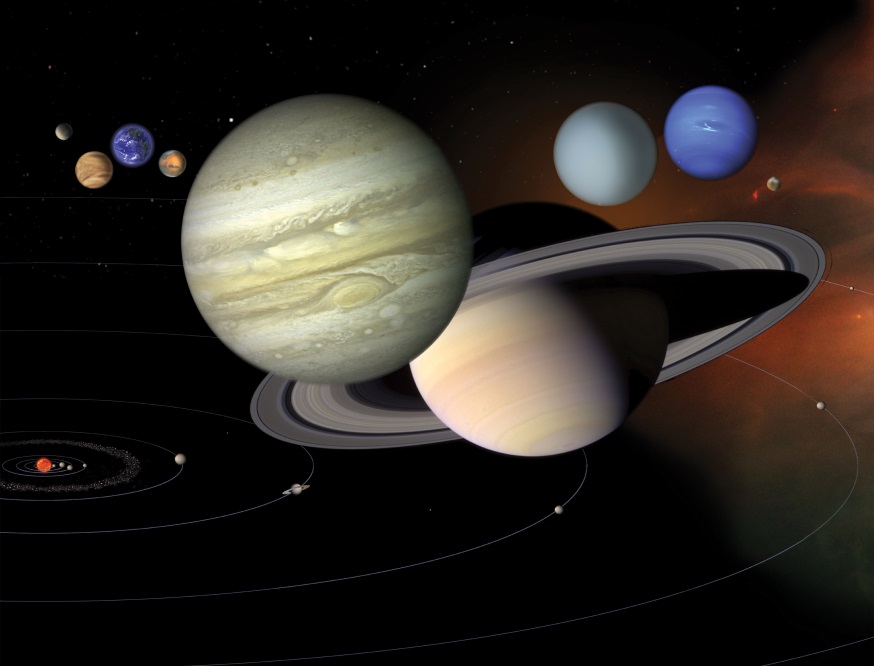 Exoplanetas
Aparte de cumplir la definición anterior, su requisito indispensable es que se encuentre fuera del Sistema Solar, es decir, orbitar alrededor de una estrella que no sea el Sol.
¿Por qué los buscamos?
?
La vida
Teorías relacionadas con el origen de la vida:
Teoría de la Panspermia
Teoría de Oparin y Haldane
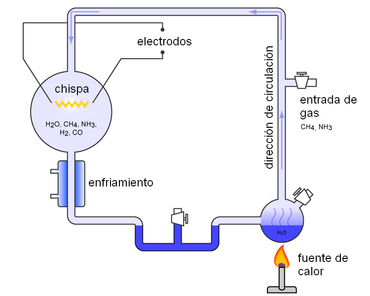 Experimento de Miller
¿Podemos definir vida?
La vida
Diferentes tipos de vida
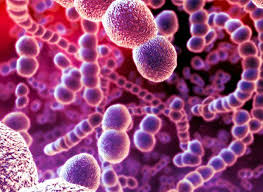 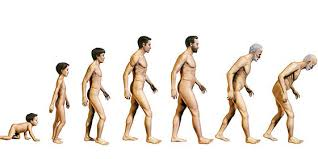 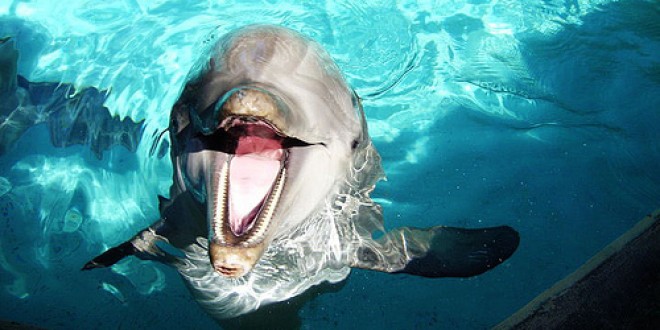 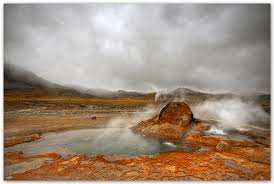 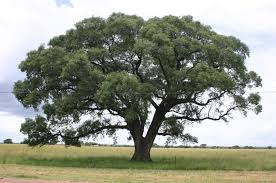 Vida y habitabilidad
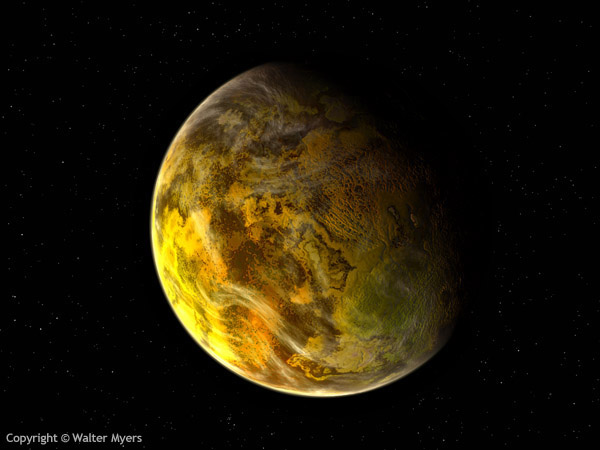 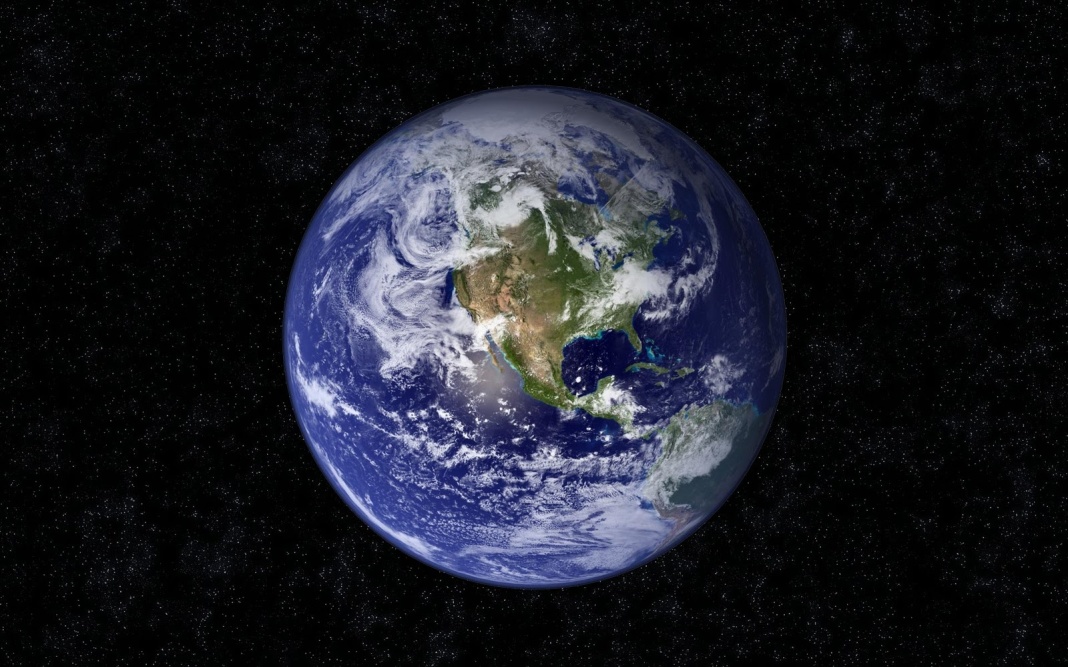 La Tierra
Planeta con vida
Gliese 581 c
Candidato a planeta habitable
Condiciones
Componentes básicos para la vida
Fuente de energía (Sol)
Tamaño y masa 
Satélite natural
Atmosfera
Gravedad
Radiación adecuada
Estructura rocoso
Condiciones
Zona habitable
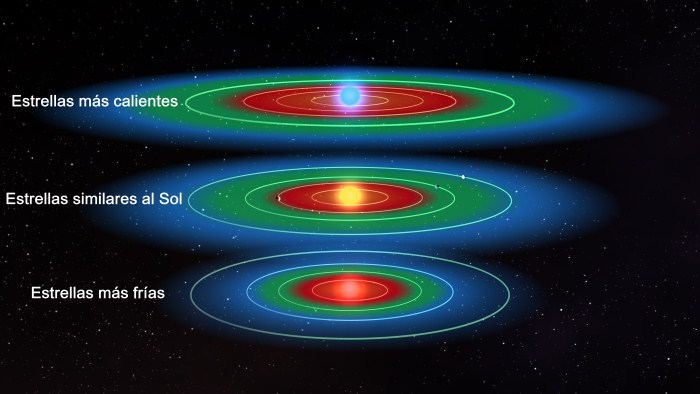 ¿Qué estrella elegir?

Edad
Masividad
Influye el tipo
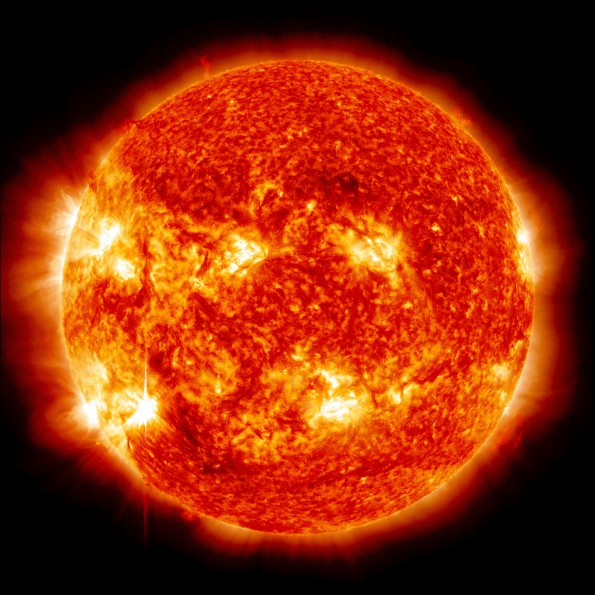 Similitud terrestre
Índice similitud terrestre (IST)
Número entre 0 y 1

Alfa Centauri B b 
IST: 0’28 (28%)
Geomarcadores y
 biomarcadores
Biomarcador
Compuesto orgánico relacionado con la actividad metabólica de un organismo


Geomarcador
Condiciones del medio favorables a la vida
Pero, 
¿cómo los encontramos?
Geomarcadores
Zona habitable

Atmósfera

Rocoso

Agua líquida
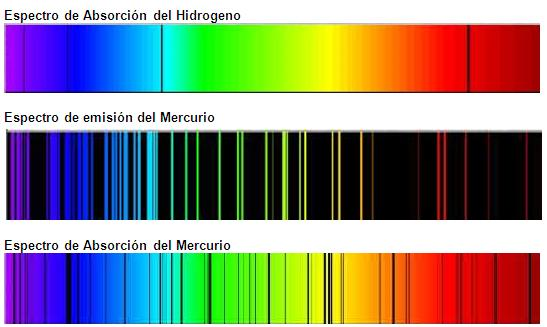 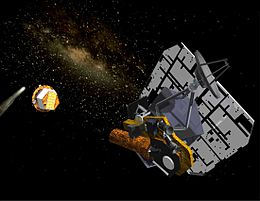 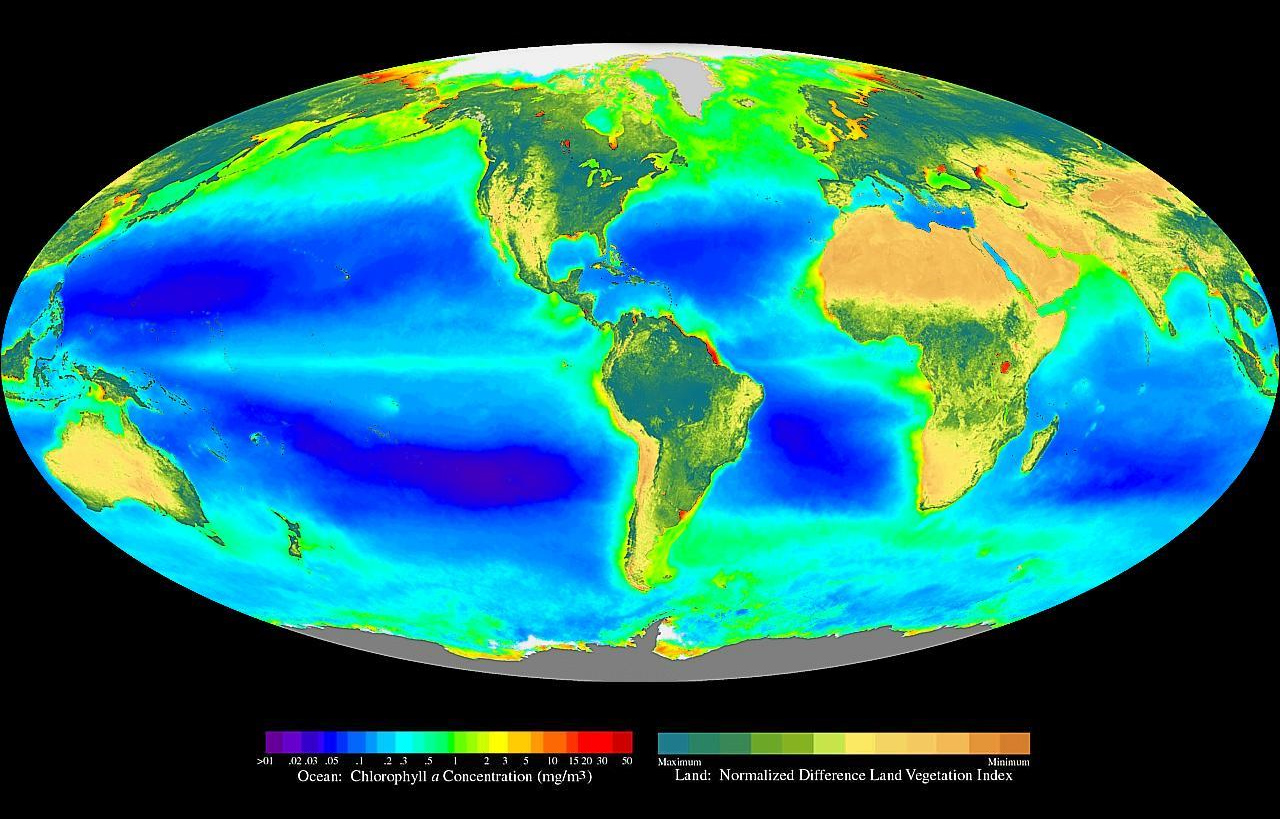 Biomarcadores
Mapa de clorofila


Cambios en la atmósfera 
provocados por los seres vivos.
Métodos
 de búsqueda de exoplanetas
Directo
Indirecto
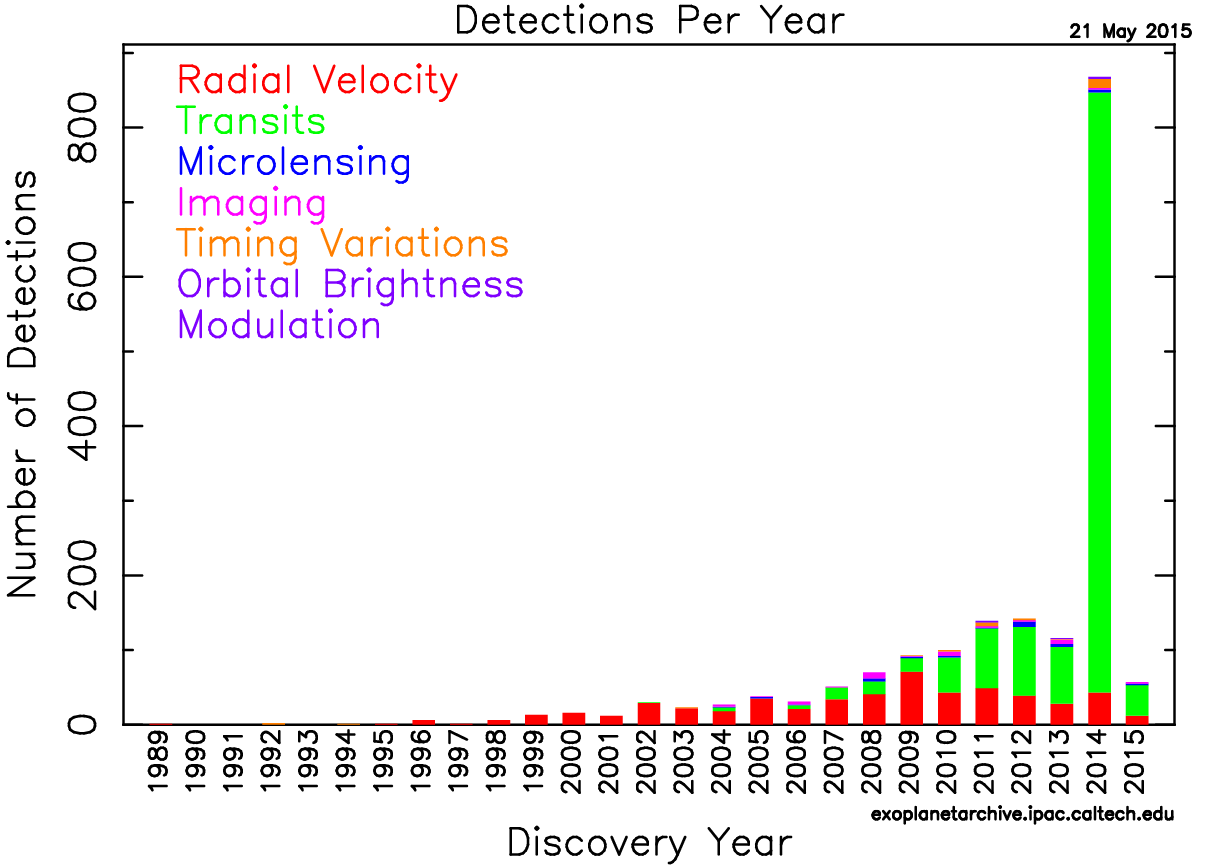 Directo
Imagen directa
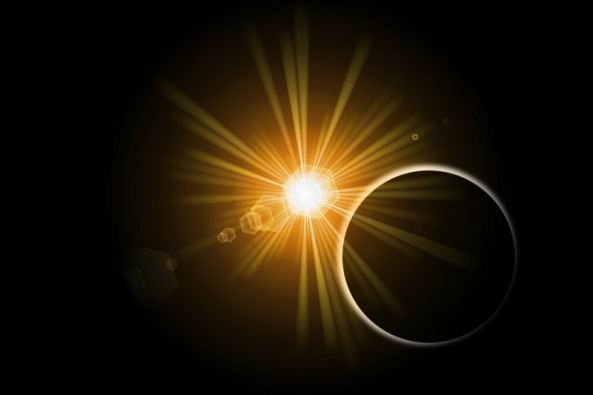 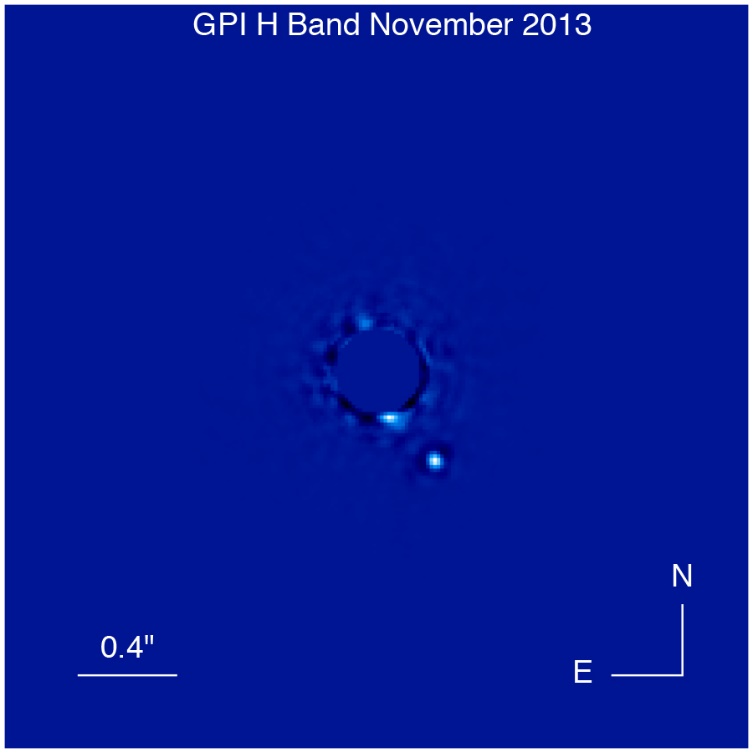 Indirecto
Método de tránsito
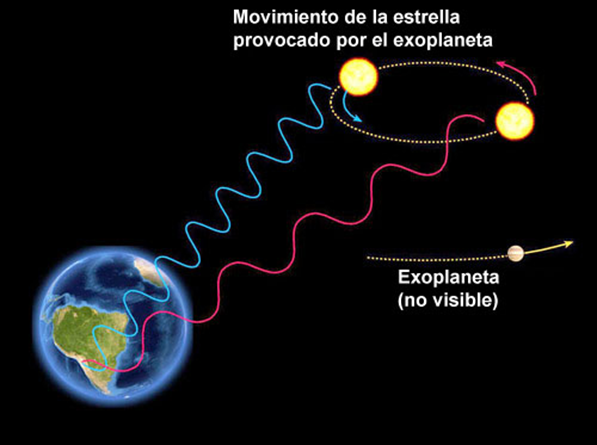 Método de la astrometría 
y de la velocidad radial
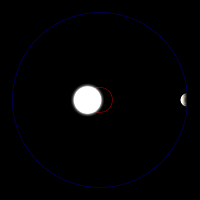 Método de la microlente
 gravitacional (microlensing)
Otros métodos
Variación en el tiempo de tránsito

Binaria eclipsante

Medición de púlsares

Análisis de los discos cirscunestelares

Relatividad general
Implicaciones
Repercusión 
sociocultural
Problemas con la religión y las teorías de creación divina. 
Avances culturales y científicos.
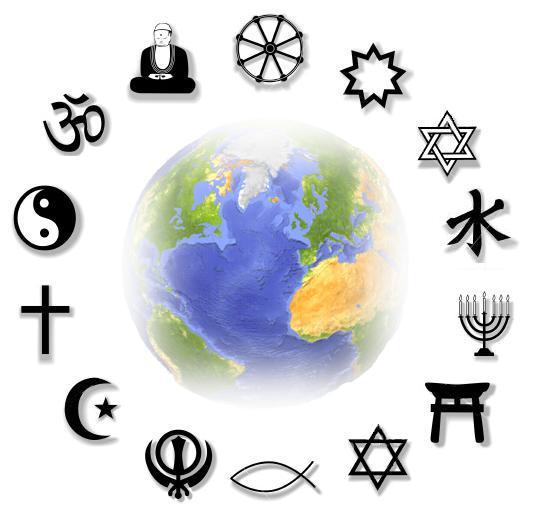 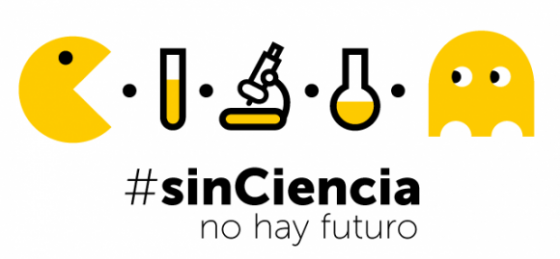 Repercusión 
sociocultural
Medio ambiente: Necesitamos más tiempo para un mayor avance científico.
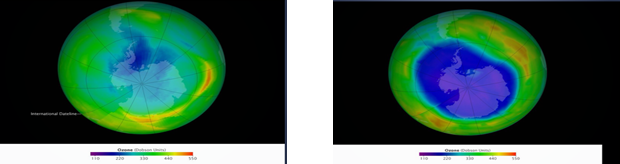 Ética
¿Cómo concienciar a la sociedad?
¿Debería ir todo el mundo?
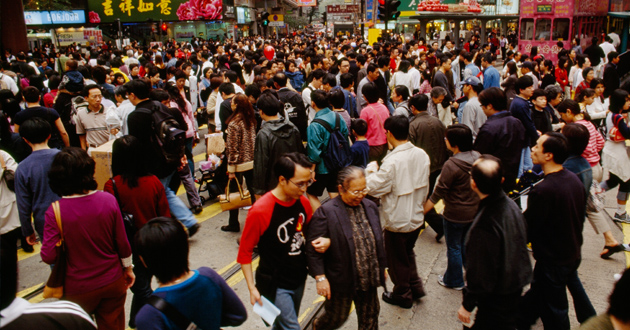 Conclusiones
“El Universo es una gran pregunta que siempre hemos querido responder.”- Pablo Blanco.
Es necesaria una importante multidisciplinariedad para abarcar todos los campos.
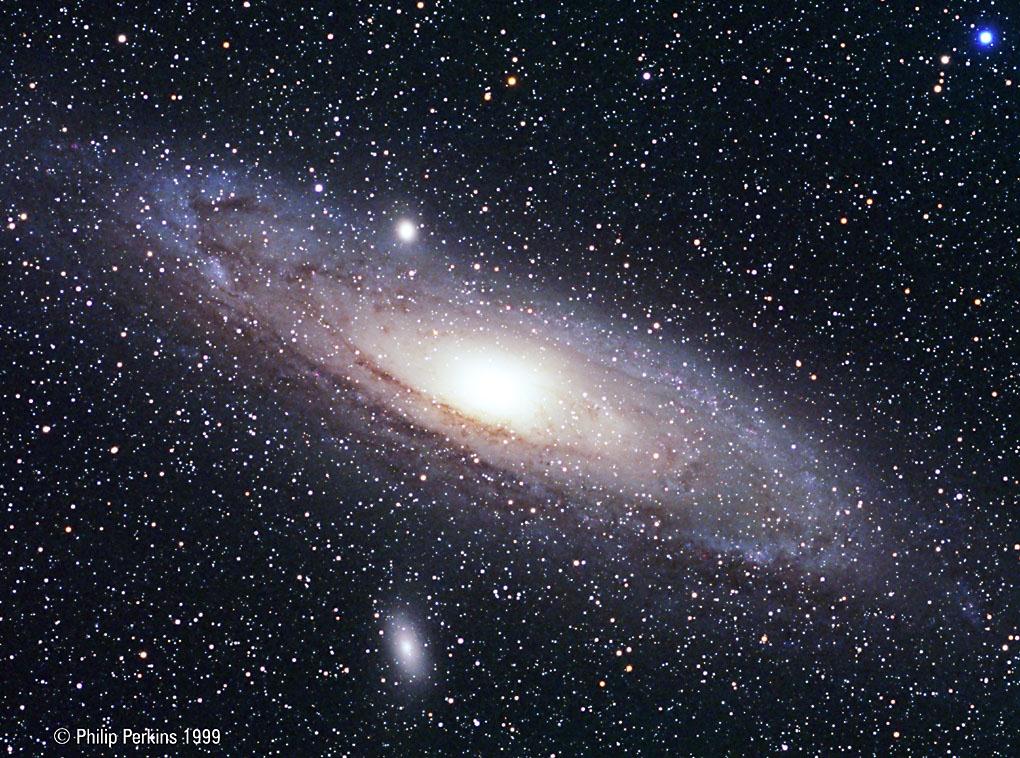 ¿Por qué invertir?
Avances.
 CIENCIA = CULTURA.
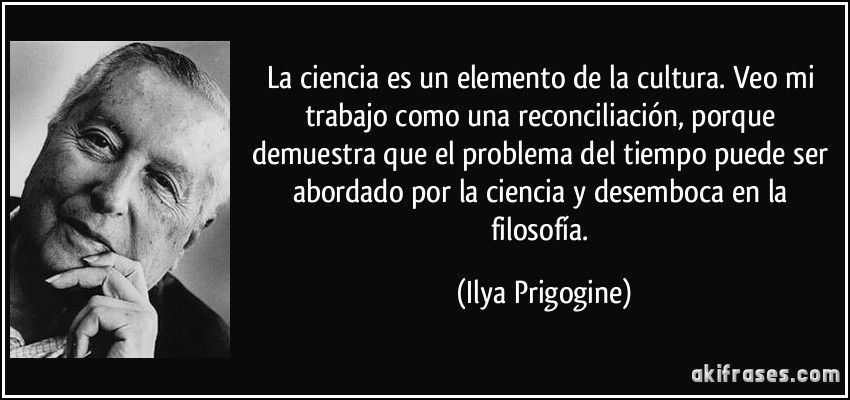 “Solo hay 2 posibilidades: que estemos solos en el Universo, o que estemos solos o que no lo estemos, y ambas son igual de aterradoras.”- 
  C. Klarke